PARTS OF SPEECH
Greeshma K. S.
Assistant Professor  
Department of English
St. Mary’s College Thrissur
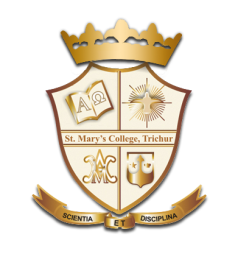 Parts of Speech, Greeshma K. S., St.Mary’s College
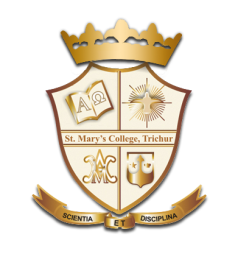 Parts of Speech, Greeshma K. S., St.Mary’s College
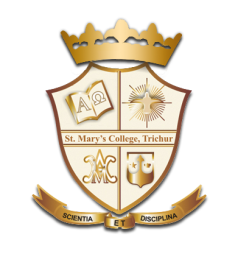 Common Noun :- they refer is general names of people, animals, places or things.
Proper Noun:- they refer to the particular name of of a person animal place.
Collective noun:- They refer to the name of a group of people, animals, eg:- Troops, staff, burch, shoal
Countable Noun : - They refer to the things that can be counted per Car, spoon etc.
Uncountable Nouns:- things that cannot be counted eg:- Milk, waler, butter etc.
Abstract Noun:- to an idea, a feeling or a quality cannot be seem or touched. Eg:- Happiness, decision, Love, Courage, Strong the etc.
Material Nouns :- Names of substances from which concrete things are made. Eg:- cement, gold, wool, cotton, silver etc.
Parts of Speech, Greeshma K. S., St.Mary’s College
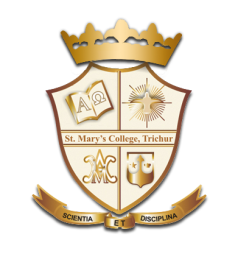 Parts of Speech, Greeshma K. S., St.Mary’s College
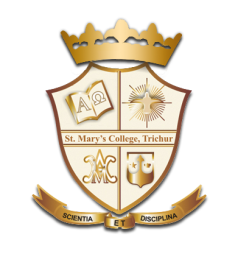 Personal Pronouns :- Refer to the speaker, the person spoke, I, he, she, it, they, we, you 
Demonstrative:- Used to point to specific within a sentence eg:- This, that, those, there
Interrogative :- Used to ask question what, who, which, whom, whose
Possessive :- Show possession His, hers, its, ours, my mine, you
Reflexive :- when the object of a sentence refers back to the subject.   Myself, yourself, himself, itself, oneself,
Empholic :- emphasis on the does of the action.
Reflective :- used to connect a clause on a phrase to another noun or pronoun. Whose, who, which that
Distributive :- Denote members of a group separately but not collectively. Each, every, either, everyone, none, any
Indefinite :- when the things they denote are not specific Anybody, anyone, somebody, Nobody.
Parts of Speech, Greeshma K. S., St.Mary’s College
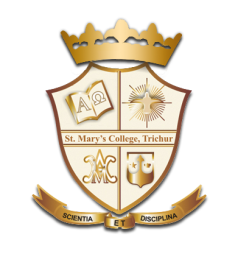 Parts of Speech, Greeshma K. S., St.Mary’s College
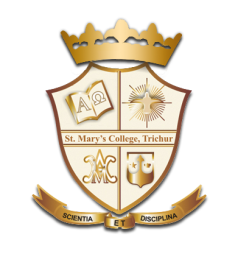 Quality:-  Quality of a person or a thing.
The brave lady saved the people
The room was bright
Quality:- answer the question, how many?
He ate two apples
There were few children playing in the park
Proper :- formed from proper noun
Mohan is fond of Chinese cuisine
Edward is a French citizen
Demonstrative :- indicate which person or thing.
Those shops are closed
He got admission in that school.
This poster is impressive
Parts of Speech, Greeshma K. S., St.Mary’s College
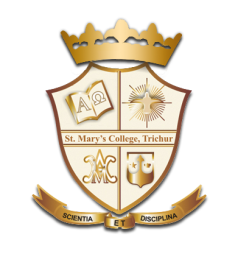 Possessive :- on a sense of belonging to a particular person or a thing. 
My book, his pencil, its tail 
Interrogative :- used with nouns to ask questions 
Whose book is this?
Which airport ?
Distributive :- Each one of a number in a group
Every child was a gift
Each girl carried a flower
Parts of Speech, Greeshma K. S., St.Mary’s College
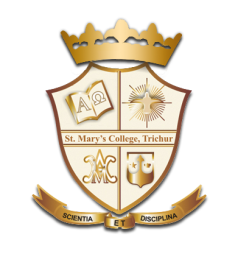 Parts of Speech, Greeshma K. S., St.Mary’s College
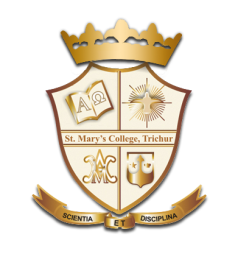 Adverb
Qualifies the verbs
The girls walked Excitedly 
She dance gracefully
My sister goes to the gym regularly
He runs slowly
Parts of Speech, Greeshma K. S., St.Mary’s College
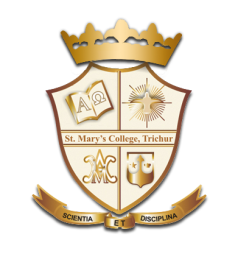 Prepositions
A preposition, if you recall, is a word which shows the relation between a noun or a pronoun and other words in a sentence.
Place :- at, in, on 
Time :- by, after, since
Direction :- towards, into, down.
Parts of Speech, Greeshma K. S., St.Mary’s College
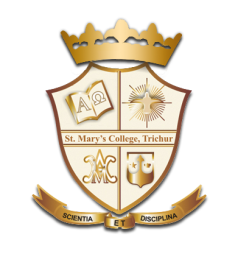 Parts of Speech, Greeshma K. S., St.Mary’s College
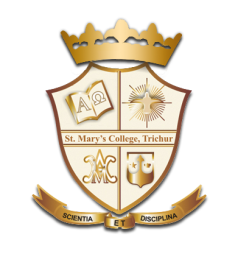 Interjections
Interjections are words which show strong emotion. 
Alas ! He is no more, 
Hurrah!
Oh!, oh dear!, ouch!, wow!
Parts of Speech, Greeshma K. S., St.Mary’s College
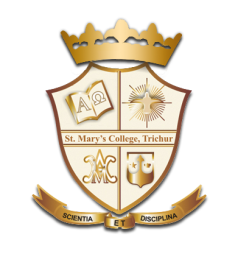 Reference
English grammar and composition
Four skills for communication
Parts of Speech, Greeshma K. S., St.Mary’s College
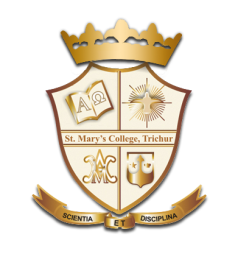 Thank you
Parts of Speech, Greeshma K. S., St.Mary’s College